A Random Talk
4/7/2017
There is only one excuse for a speaker's asking the attention of his audience: he must have either truth or entertainment for them.
Dale Carnegie, Public Speaking for Success
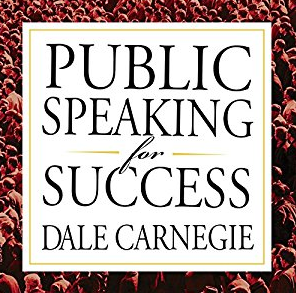 When Warren Buffett was once asked about the key to success, he pointed to a stack of nearby books and said, “Read 500 pages like this every day. That’s how knowledge works. It builds up, like compound interest. All of you can do it, but I guarantee not many of you will do it.”
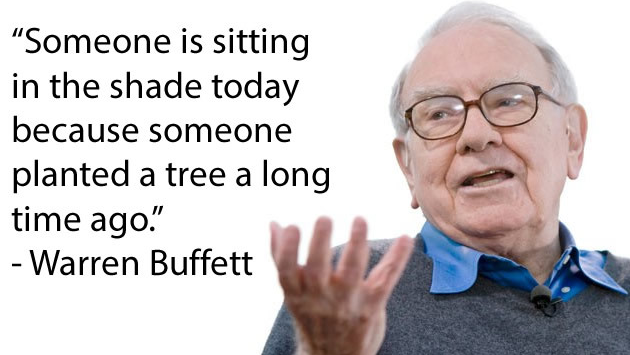 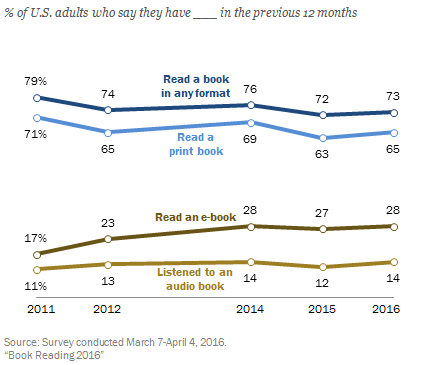 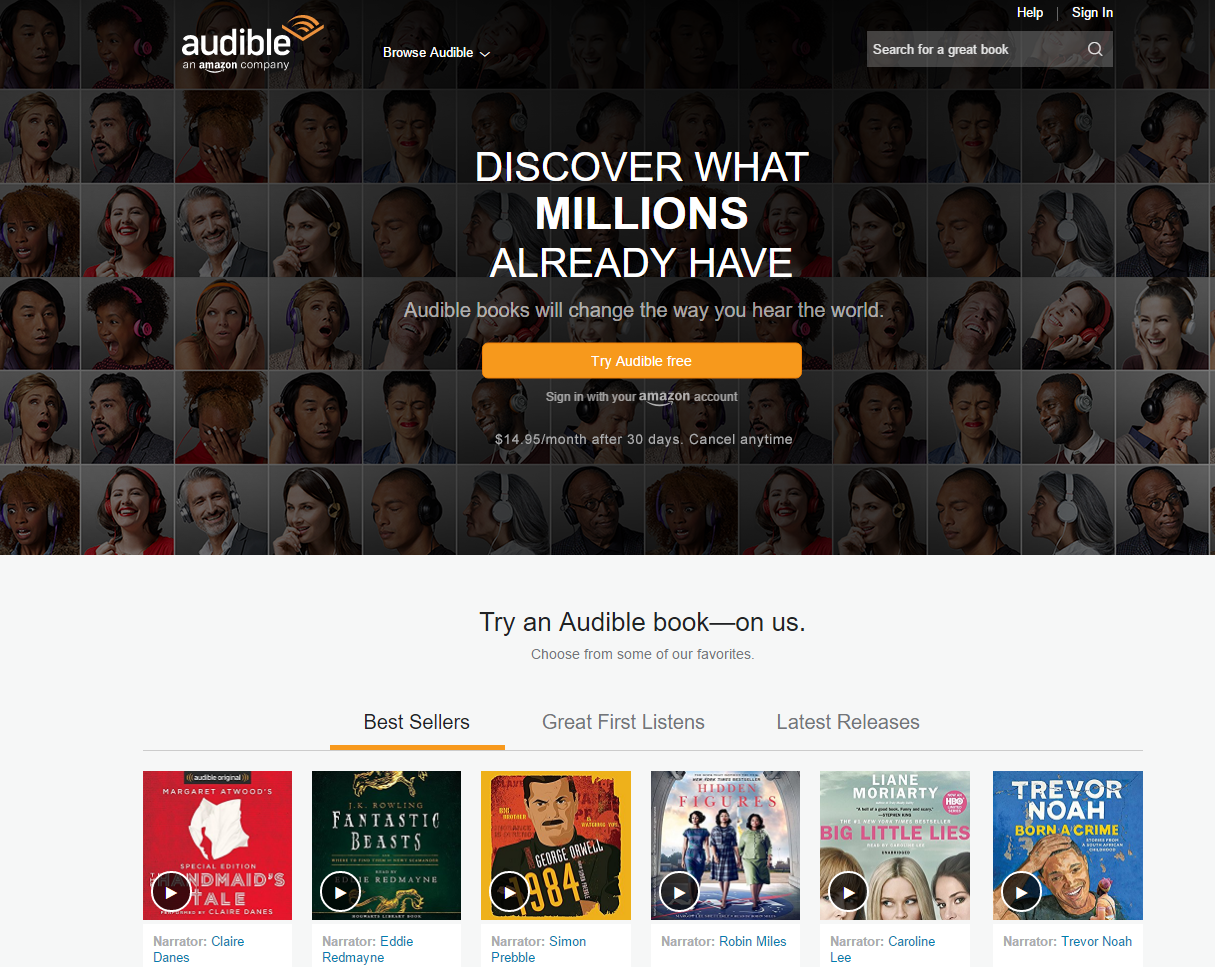 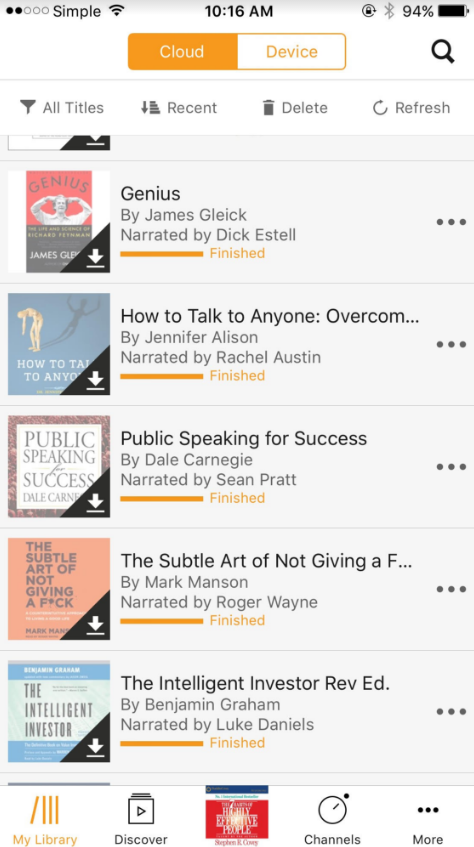 Commuting: (30 mins / day)  ×  (5  days) = 2.5 hours
Exercising: (1 hours/ day)  ×  (3  days) = 3 hours
House keeping: (30 mins / day)  ×  (2  days) = 1 hours
Showering: (15 mins / day)  ×  (7  days) = 1.75 hours
Cooking: (30 mins / day)  ×  (7  days) = 3. 5 hours
Dog walking: (30 mins / day)  ×  (3  days) = 1. 5 hours
‘’I read about 50 books a year.’’
Bill Gates
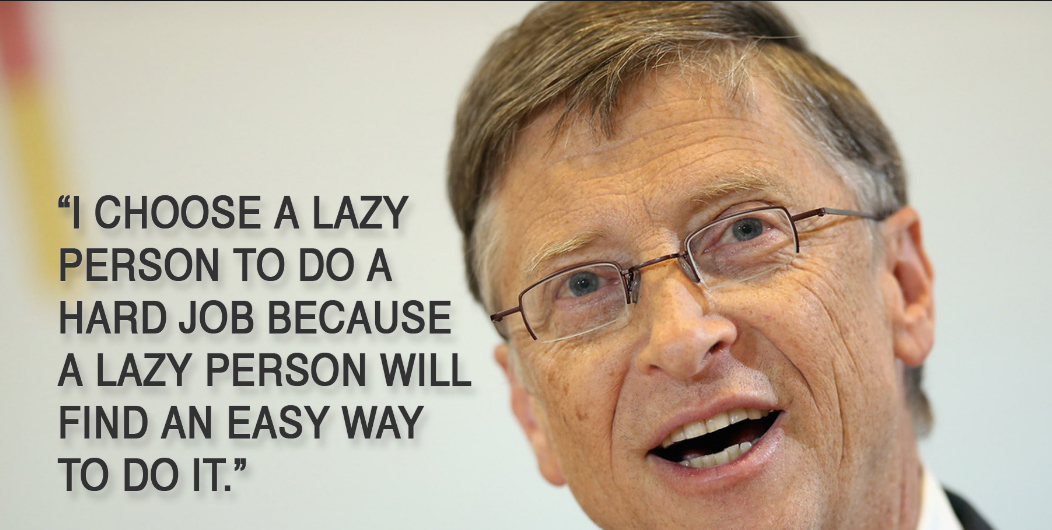 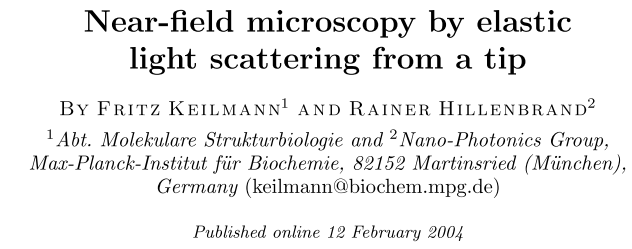 Point-Dipole Model
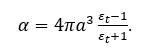 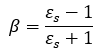 Solving the system of electrostatic equations that describes the multiple interaction between tip and mirror dipoles yields an effective polarizability of the coupled tip–sample system which fully expresses the influence of the sample,
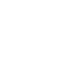 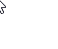 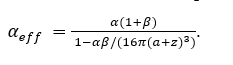 Near-Field-Induced Polariton Resonance
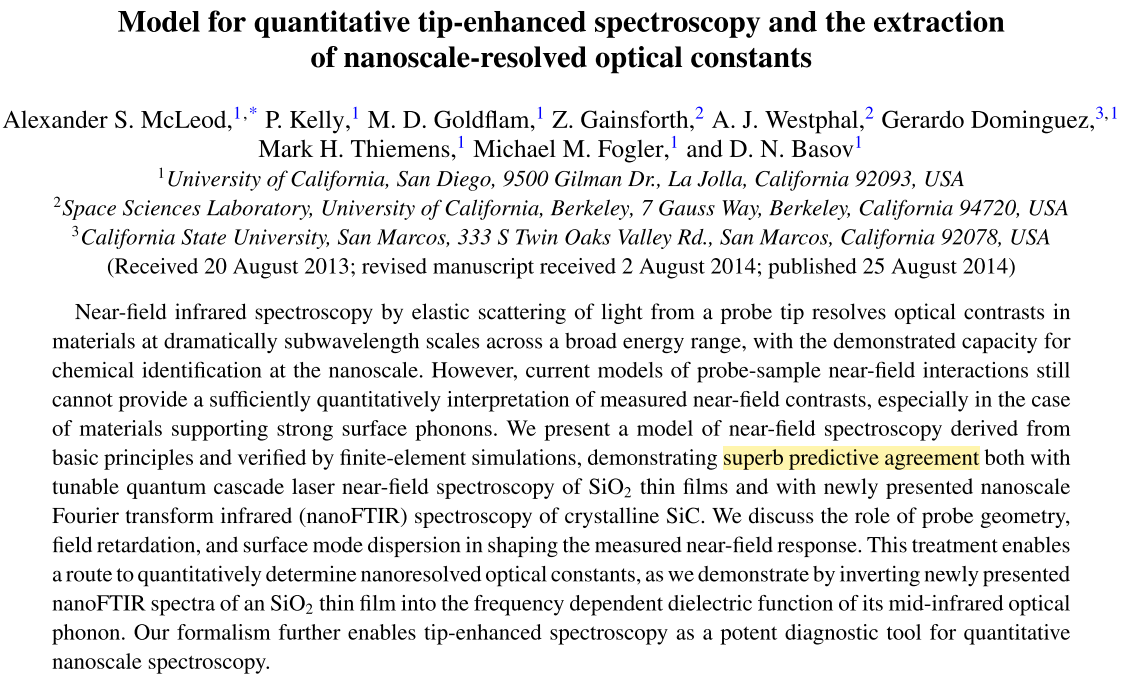 Lightning Rod Model
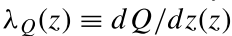 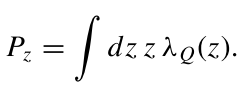 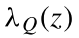 can be written as the sum of charges induced by the incident field and those differential contributions  induced by reflection of probe-generated near-fields off the proximate sample:
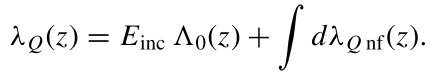 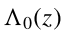 denotes the induced charge per unit field resulting from incident illumination. Its functional form depends on the nature of the incident field and the probe geometry.
The induced charge elements                   take the form
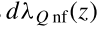 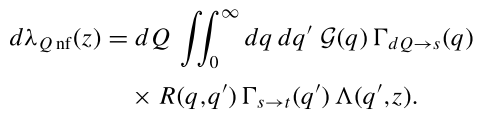 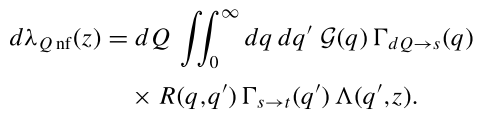 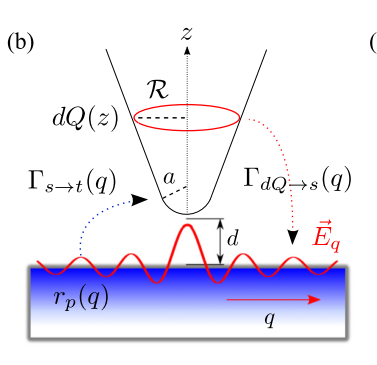 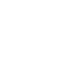 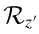 Charge elements                             on the probe form rings with radii         along its surface.
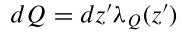 Each ring emits a distribution of axisymmetric p-polarized evanescent fields whose Fourier components are weighted by
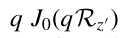 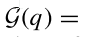 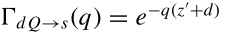 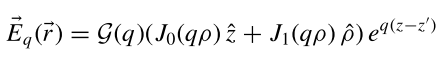 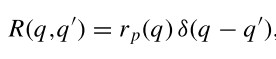 Sample response function
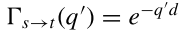 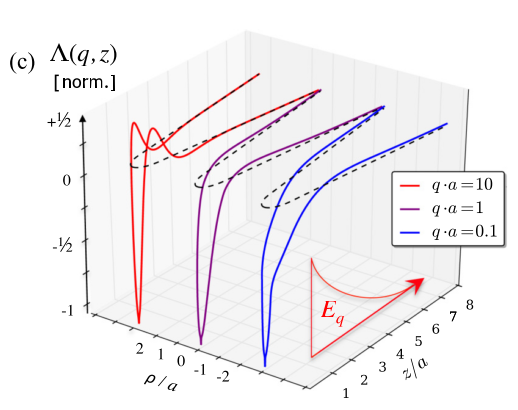 Induced charge densities can be precomputed for an axisymmetric probe of arbitrary geometry using a simple boundary element method.
Probe response function         computed by the boundary element method for evanescent fields    of increasing momenta q. Dashed curves indicate the geometric profile of the probe, and surface charge distribution profiles are normalized by their minimum values for viewing purposes.
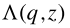 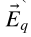 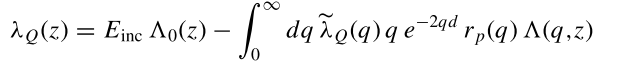 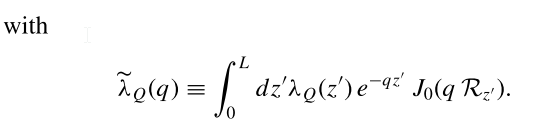 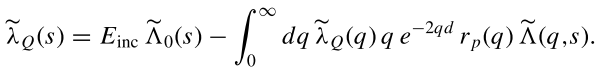 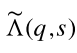 This resembles the Lippman-Schwinger equation of scattering theory, wherein            and             here play the role of in- and out-going “scattering states.”
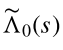 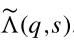 Provided knowledge of the probe response functions          and            above equation is soluble by traditional methods after discretizing q to a set of Gauss-Legendre nodes        .
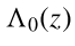 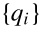 Only a finite range of momenta                           need be considered in practice, since                               drop precipitously in magnitude above a cutoff momentum s ∼ 1/a, with a the smallest length scale relevant to the probe geometry, in this case the radius of curvature at the probe apex.
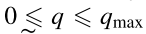 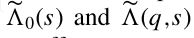 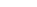 The momentum-space solution is then
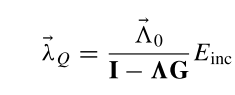 is the identity operator, and other matrices are defined as
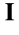 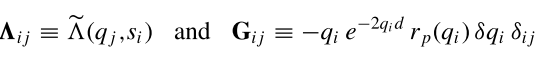 Finally, this implies
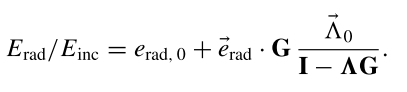 Note that dependence on both the tip-sample distance d and the local optical properties of the sample enter these expressions through     , whereas geometric properties of the probe enter separately through    sd.
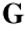 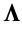 Simulating this technique, the probe’s backscattered field      is connected to the experimentally observed amplitude        and the phase       signals through a sine transform under a sinusoidally varying tip-sample distance d:
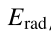 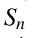 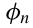 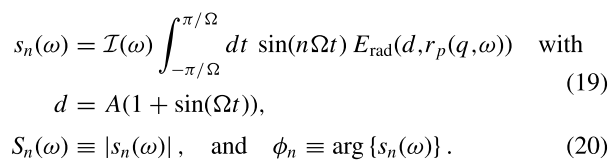 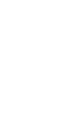 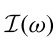 denotes the frequency-dependent instrumental response of the collection optics, interferometer, and detector used for the measurement. This factor can be removed by normalizing experimental result to “reference” near-field signal values, as collected from a uniformly reflective sample material such as gold or undoped silicon.
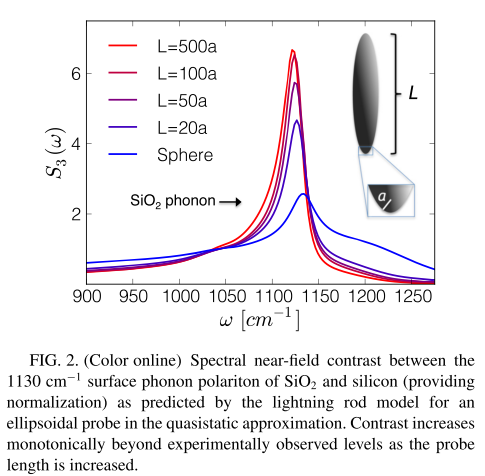 Near-Field Simulation with CST
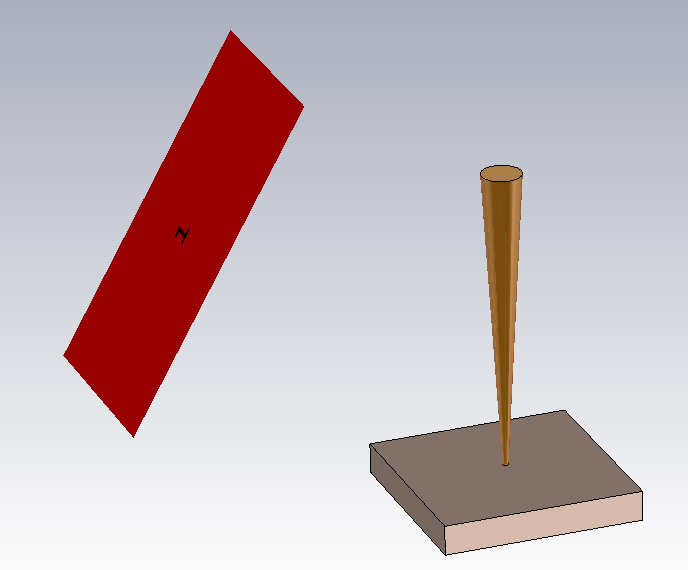 shape
L
r
t
d
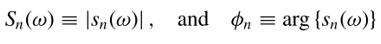 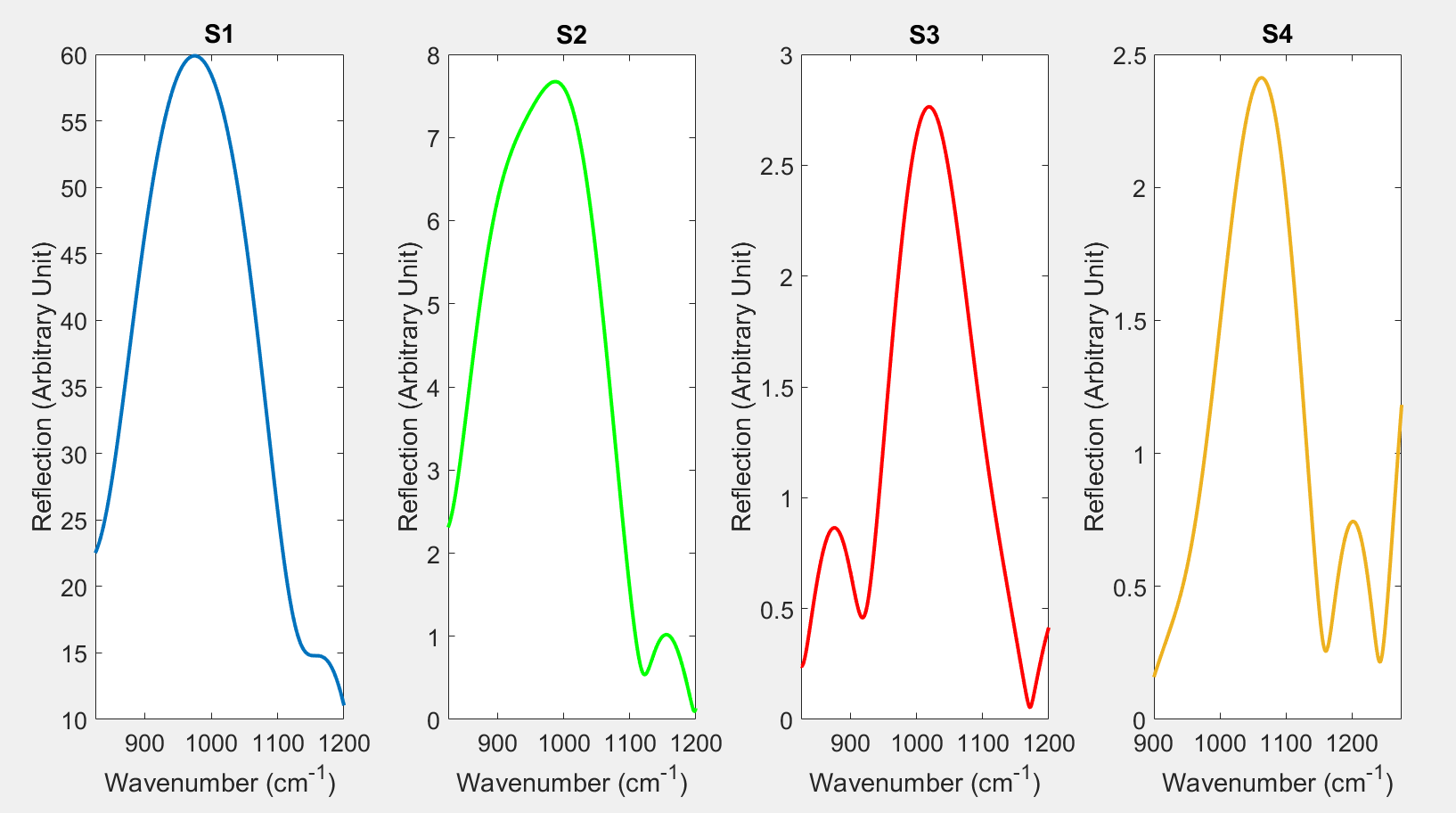 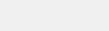 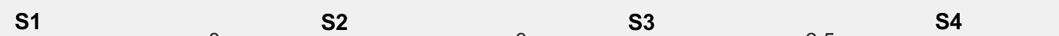 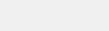 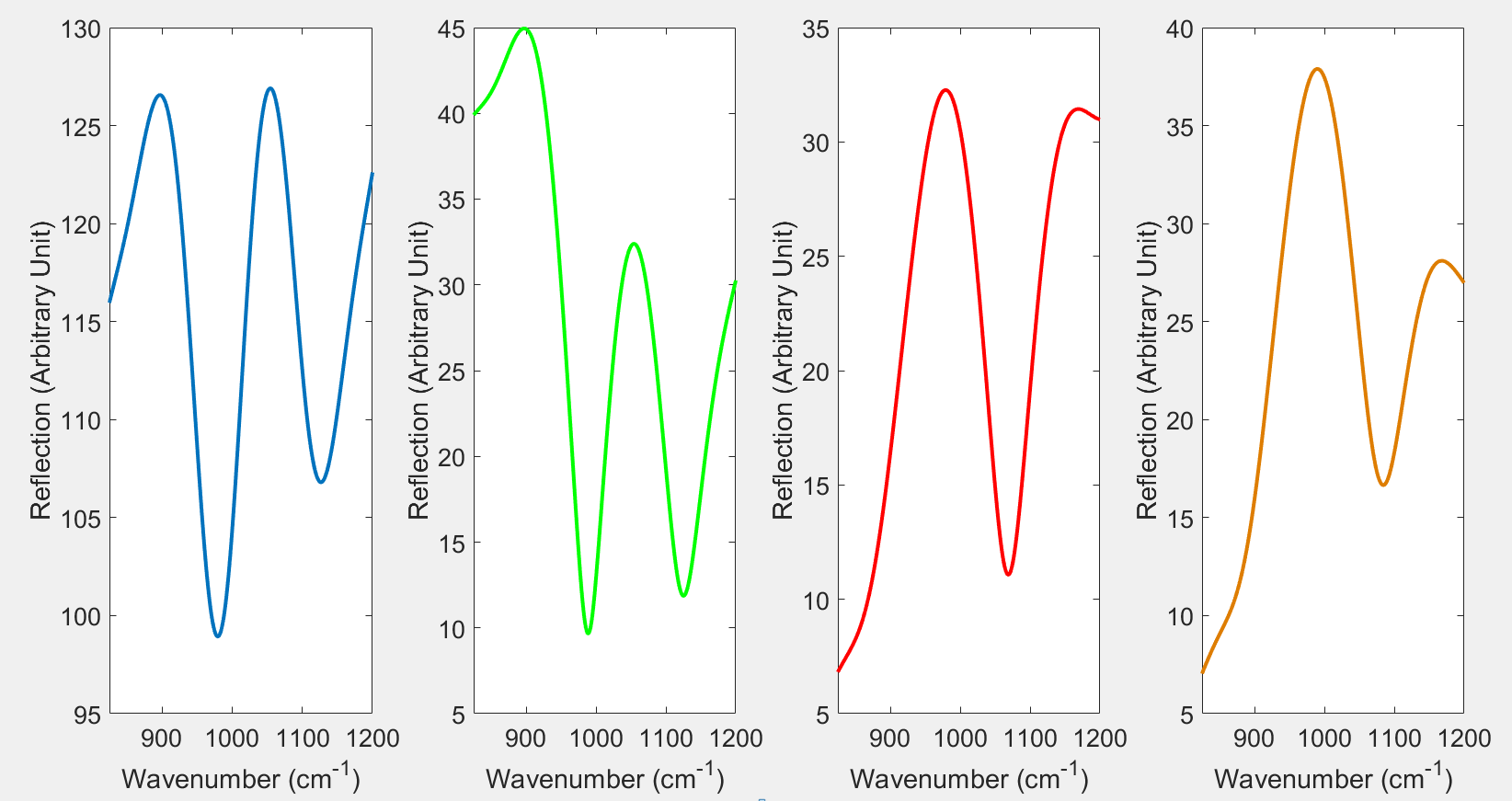 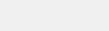 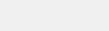 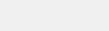 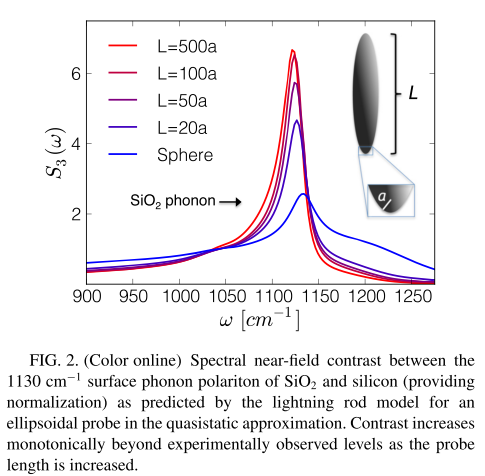 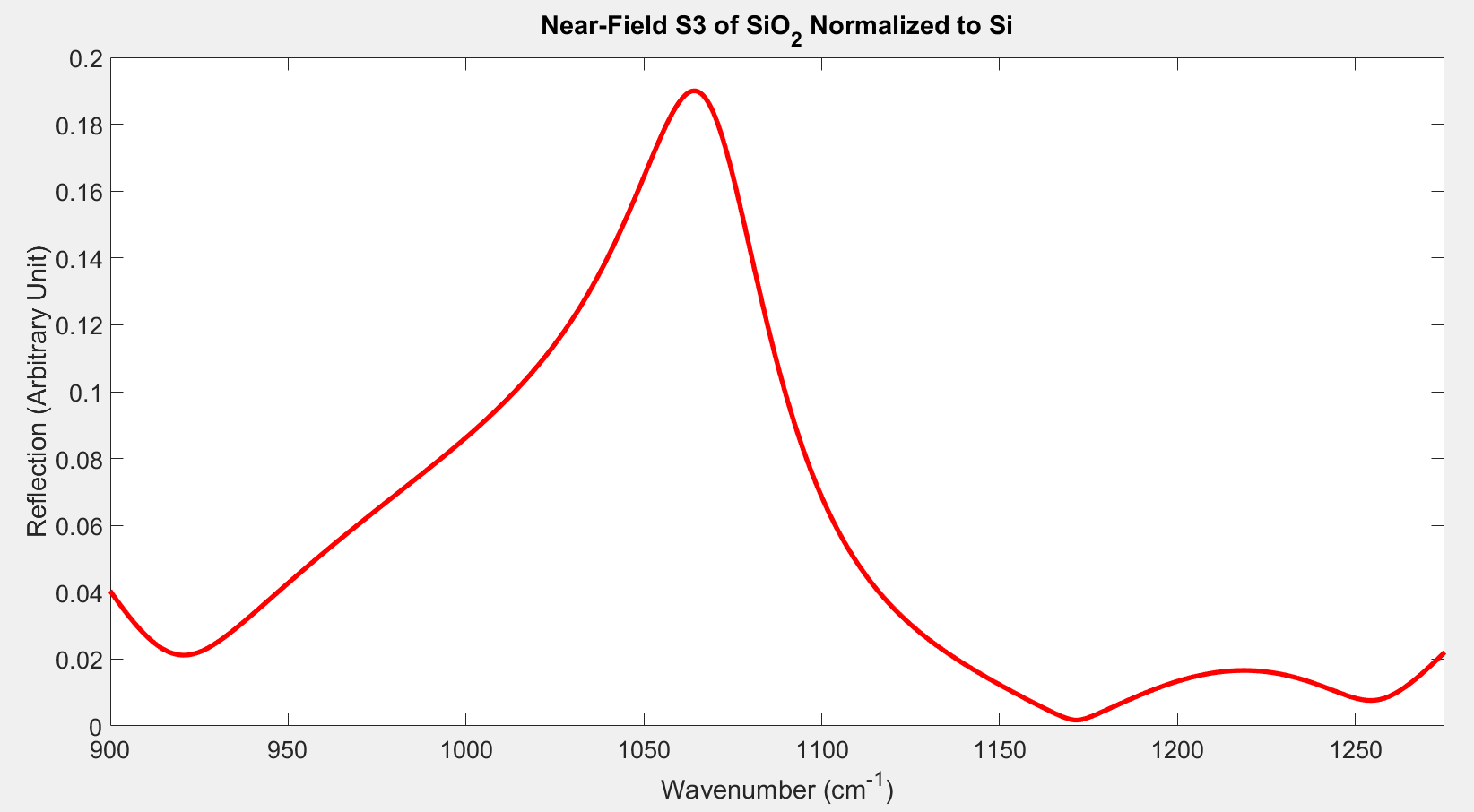